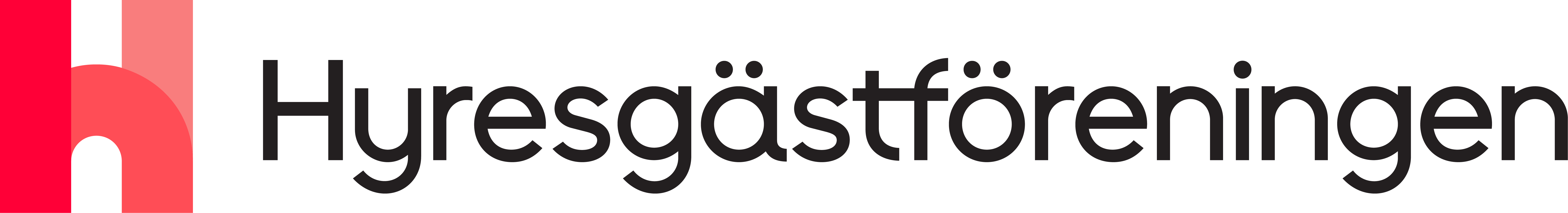 Välkommen!
Din lokala hyresgästförening Kristallskon
Innehåll
Valresultat och vad kan vi förvänta oss?
Förhandlingar om hyra 2023, VLU (valfritt lägenhetsunderhåll), tillval.
Ansökan extra medel via POTTEN 2023.
Nybildad förening Södra Folkparken
Odlarföreningen informerar
Kommande aktiviteter 2022, Lappa och laga, Safirgränd 34, Soppa för seniorer, julmarknad 4 december 12-15 Kristalltorget, 
Aktiviteter 2023 diskussion.
Post Nord
Busshållplatsen Kristallvägen.
SVT Play
Möjliga konsekvenser för oss hyresrätten och hyresgästen.
+
-
Partier som värnar hyresrätten och hyresgäster har fått en starkare ställning. Det kan innebära: 
• Ökat byggande av hyresrätter med rimliga hyror 
• Minskad trångboddhet 
• Fler hållbara bostäder
• Fler allmännyttiga bostadsbolag etableras 
• På sikt minskad segregation
Vad händer mer skattefrågan, ränteavdrag samt Rot avdrag? Denna fråga drivs gemensamt av Fastighetsägarna, Allmännyttan samt HGF. Kan hamna på plus eller minus (som idag)
Införande av marknadshyror ¾ i regeringen vill ha detta. Sd säer sig stå bakom dagens förhandlingssystem.
Fri hyressättning i nyproduktion (kd och l) fri hyressättning (m) 
• Att hyresrättens ställning inte påverkas men inte heller förstärks. Bostadsminister kd Andreas Carlsson.
• PBL liberaliseras inkl strandskydd
• Att geografiska områden homogeniseras, exempelvis att vissa kommuner inte vill bygga hyresrätter för att begränsa mångfald 
• Sänkt byggtakt/byggstopp. Inga statliga bidrag till renoveringar eller nyproduktion förutom småhusbyggande. 
• Renovräkning 
• Uteblivna renoveringar och upprustningar
Stockholms stad Styre: Maktskifte till Socialdemokraterna, Miljöpartiet och Vänsterpartiet i majoritetsstyre. Progressiva partier har ökat kraftigt i antal mandat. 
Socialdemokraterna har fått åtta nya mandat och förblir det största partiet. Vänsterpartiet har ökat med tre mandat. 
Alla partier som var en del av det politiska styret år 2018 -2022, d.v.s. Moderaterna, Liberalerna, Kristdemokraterna och Miljöpartiet, har backat. 
Sverigedemokraterna har fått ett till mandat. 
Feministiskt initiativ förlorade sina tre mandat och lämnar kommunfullmäktige.
Förväntad konsekvens Stockholm stad – Vad behöver vi göra
Uppvakta de styrande politikerna igen (redan skett inför valet)
Ägardirektiv 
Avkastningsplan/krav
Boinflytandeavtal
Hotellifiering
Tillsynsansvar slumvärdar samt ”öppna ögon¨ på fastighetsmarknaden vad gäller grov kriminalitet.
Bygg billigt -  Stockholmshus bygg bort bostadskön.
Tomträttsavgäld
Vinstkrav
VA avgifter
El-priser – vilka kommer att kompenseras?
El-laddstolpar (150 mkr), ta bort från Stockholmshem.
Vad behöver vi bevaka
Exploateringsnämnden tex. Markfördelning/anvisningar, markpriser.
Stadsbyggnadsnämnden
Finansutskottet
Kommande beslut KF
Pågående förhandlingar hyra 2023, VLU/HLU,
Trepartsöverenskommelsen
De tre systrarna förhandlar gemensamt Sv Bostäder, Familjebostäder, Stockholmshem.
De begär ? procent i hyreshöjning
Hyreshöjning från 1/1 2023 (förhandlingsbart)
VLU avtalet uppsagt av Stockholmshem. Övergår till HLU (Fastighetsägarstyrt underhåll enligt hyreslagen)
Lägenheternas standard idag?
Förhandling om hur ofta ytskick ska renoveras.
Vitvaror, badrum och underhåll fastighet ingår inte.
Hyreshöjning, blir det. Kommer att ske trappvis.
Klart 2030 men då är inte alla lägenheter renoverade.
Tillval förhandlas nuhar inte förhandlats tidigare
Vilka produkter 40 – 50 stycken
Vilket pris
Underhåll.

Förväntat resultat:
Billigare samt gemensamt med allmännyttiga bolagen.
Det här fotot av Okänd författare licensieras enligt CC BY
Potten
Vi i styrelsen söker extra medel för
Ny roddmaskin
Ev ny träningscykel
Nytt proppskåp
Belysning Safirgränd
Bidrag julmarknad.
Vad mer?

Vi väntar fortfarande på 2022 års beviljad pott såsom;
Takisolering Kristallvägen 138
Elinstallationer Kristallvägen 138
Det här fotot av Okänd författare licensieras enligt CC BY-ND
Föreningen Södra Folkparken
Förening för föreningar verksamma i Solberga.
Syfte för Solbergabornas fysiska, sociala samt kulturella aktivitet.
Föreningar som bildat ”paraplyorganisationen är.
Solberga BK, Solberga Brännkyrka PRO, Lokal hyresgästförening Kristallskon Odlarföreningen samt kulturförening, (under bildande)
Soppa för seniorer torsdagar klockan 12.00
Vi bjuder på soppa med smörgås
Gott fikabröd utlovas.
Lappa, laga sy och snickra
Odlarföreningen i Solberga
Kommande aktiviteter 2022
Trygghetsvandring 15-// kl 16.00 start Kristalltorget
Samråd med Stockholmshem, vad ska vi ta upp?
Julmarknad 4/12 kl 12.00 – 15.00 Kristalltorget.
Aktiviteter 2023 styrelsens förslag
Bomöte april 2023
Samråd Stockholmshem april 2023
Loppmarknad vår
Tillsynsvandring utomhusskötsel, maj/juni
Bomöte oktober 2023
Samråd med Stockholmshem 2023
Trygghetsvandring november
Julmarknad december 
Vad föreslår du?
Det här fotot av Okänd författare licensieras enligt CC BY
Vår kommunikation
Hemsida kristallskon.se
Hemsida Rädda Solbergaskogen
Facebook Kristallskon
Lokaler att hyra – portaffischer
Affischer på anslagstavlor om aktiviteter.
Postlåda Stövelvägen 12
E-postadress info@kristallskon.se
Friskvårdslokal Sulvägen 35
Bastu Stövelvägen 12 nytt aggregat, två duschar med tillhörande omklädningsrum.
Kristallvägen 138
Kristallvägen 138 inkl. lekrum.
Vävstuga Pliggvägen 42
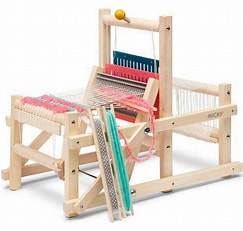